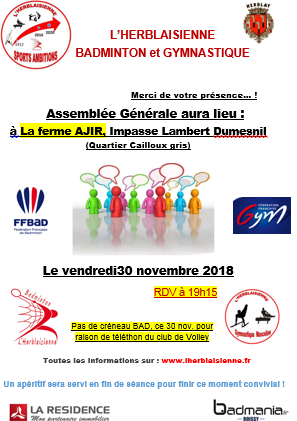 Assemblée Générale Ordinaire
30 Novembre 2018
Bienvenue
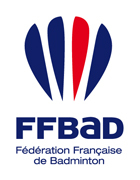 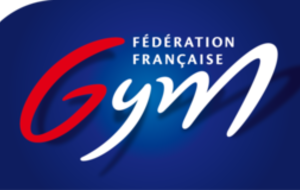 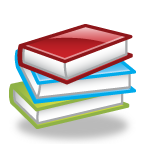 30/11/2018
Assemblée Générale Ordinaire - 16 11 2017
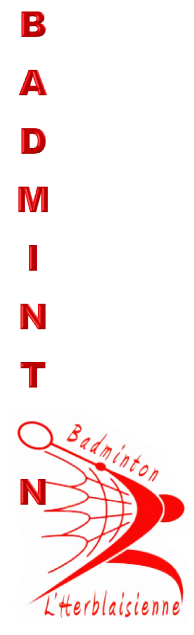 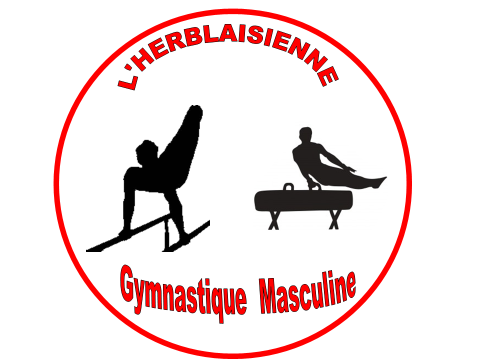 +
Assemblée Générale
Le rendez-vous annuel important pour valider ce qui a été fait et construire l’avenir.
 Un moment d’échanges et de partages.
Merci aux personnes présentes ou représentées
3
3
30/11/2018
Assemblée Générale Ordinaire - 16 11 2017
Projet « SPORTS-AMBITIONS 2016-2020 »« DEVENEZ ACTEURS DE VOTRE ASSOCIATION »
Rappel des objectifs 2017- 2018
4
30/11/2018
Assemblée Générale Ordinaire - 16 11 2017
5
30/11/2018
Assemblée Générale Ordinaire - 16 11 2017
Analyse Adhérents GAM 2018 - 2019
6
30/11/2018
Assemblée Générale Ordinaire - 16 11 2017
Analyse plus fine de l’évolution des adhérents du BADMINTON
7
30/11/2018
Assemblée Générale Ordinaire - 16 11 2017
Analyse plus fine de l’évolution des adhérents du BADMINTON
2016-2017





2017-2018





2018-2019
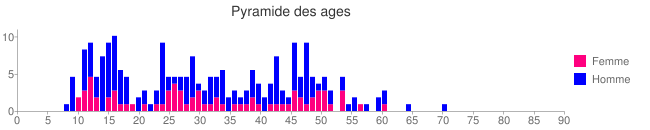 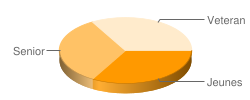 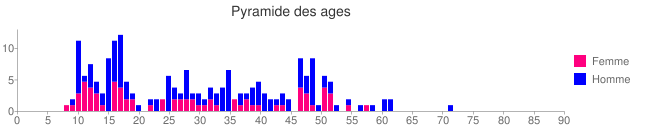 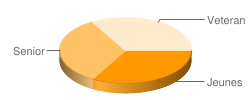 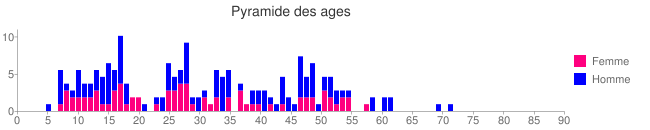 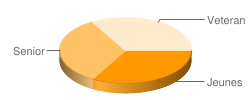 8
30/11/2018
Assemblée Générale Ordinaire - 16 11 2017
Une PRIORITE SUR LES JEUNES : Nous avons confirmé la 3ème étoile dans la Labellisation 2018
Sur les 27 clubs du Val d’Oise : 16 clubs Etoilés
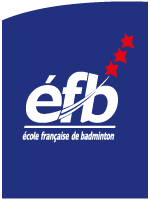 « Club qui structure son école de jeunes en s’appuyant prioritairement sur le Dispositif Jeunes ».
9
30/11/2018
Assemblée Générale Ordinaire - 16 11 2017
gymnastique masculine 2017 – 2018
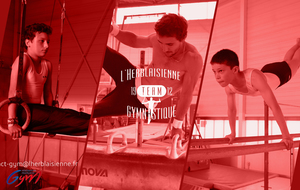 Lancement de la MINI GYM

Fort renouvellement des adhérents
10
30/11/2018
Assemblée Générale Ordinaire - 16 11 2017
RESULTATS 2017 – 2018 de BADMINTON
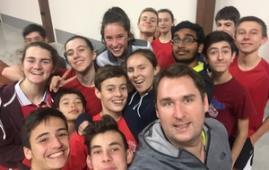 Jeunes 
2 titres de champion du Val d’Oise
6 titres de Vice-champion du Val d’Oise
Stages

Interclubs Séniors
En 2017-2018 : 1 équipe mixte et 2 équipes masculines
En 2018-2019 : 2 équipes mixte et 3 équipes masculines

Inter Clubs Vétérans 
7 équipes engagées (Ermont (2), Eragny, Jouy le Moutier, Cergy, Méry, Herblay
2ème derrière ERMONT
Pour 2018 – 2019 : 2 équipes d’HERBLAY , toujours 7 équipes mais seulement 3 clubs
Assemblée Générale Ordinaire - 16 11 2017
11
30/11/2018
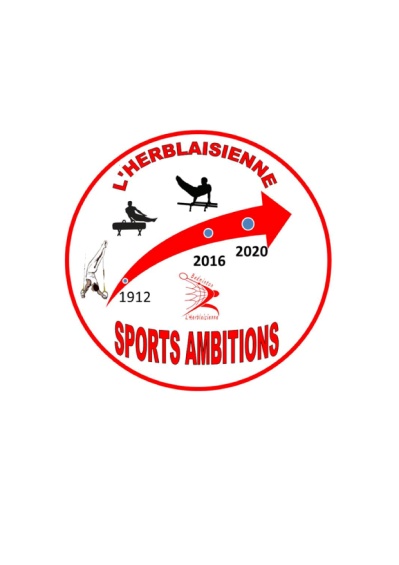 SYNTHESE 2017 - 2018
QUESTIONS SUR LE RAPPORT 
             MORAL DU PRESIDENT ?




APPROBATION ?
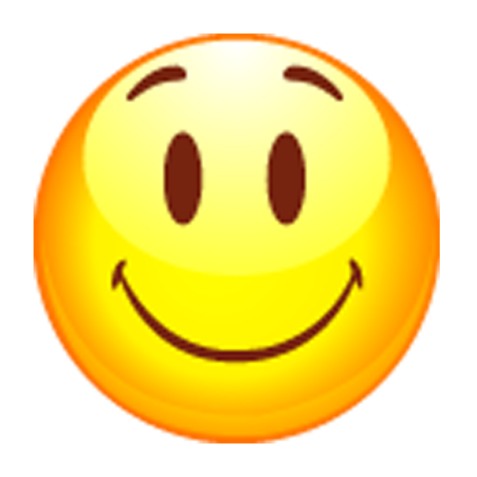 12
30/11/2018
Assemblée Générale Ordinaire - 16 11 2017
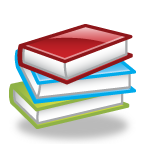 30/11/2018
Assemblée Générale Ordinaire - 16 11 2017
LES DEPENSES 2017 - 2018           Budget : 83 160 €  REALISEES : 78 842 €
14
30/11/2018
Assemblée Générale Ordinaire - 16 11 2017
LES DEPENSES 2017 - 2018           Budget : 83 160 €  REALISEES : 78 842 €
15
30/11/2018
Assemblée Générale Ordinaire - 16 11 2017
LES RECETTES 2016 -2017           Budget : 83 160 €  REALISEES : 81 336 €
16
30/11/2018
Assemblée Générale Ordinaire - 16 11 2017
LES RECETTES 2016 -2017           Budget : 83 160 €  REALISEES : 81 336 €
17
30/11/2018
Assemblée Générale Ordinaire - 16 11 2017
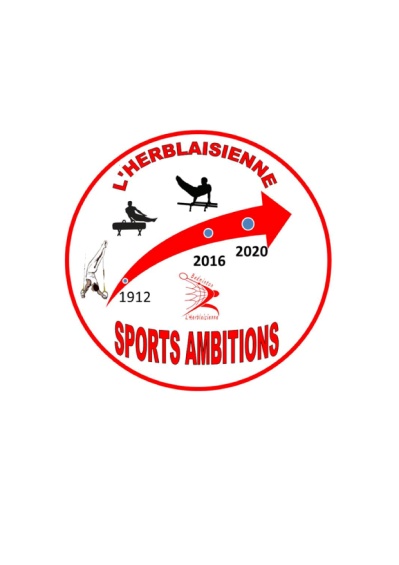 Rapport financier 2017 - 2018
Résultat + 2 494 €

QUESTIONS SUR LE RAPPORT 
             FINANCIER 2017 - 2018?


APPROBATION DES COMPTES 2017 – 2018 ?
18
30/11/2018
Assemblée Générale Ordinaire - 16 11 2017
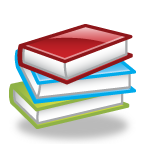 30/11/2018
Assemblée Générale Ordinaire - 16 11 2017
Situation des MANDATS
20
30/11/2018
Assemblée Générale Ordinaire - 16 11 2017
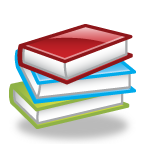 30/11/2018
Assemblée Générale Ordinaire - 16 11 2017
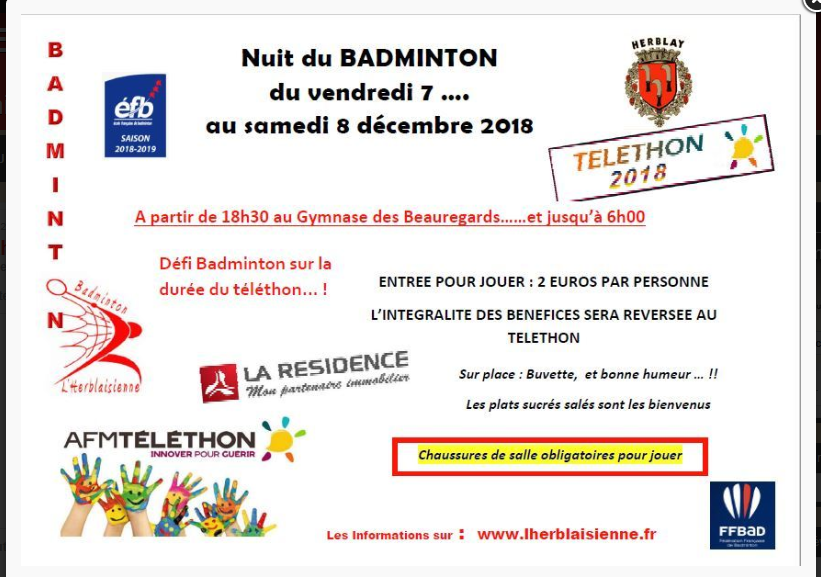 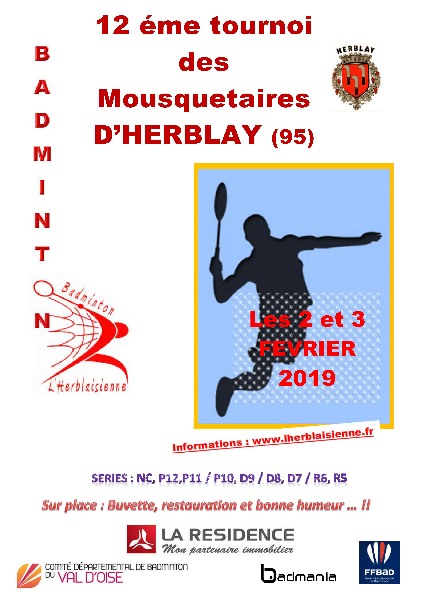 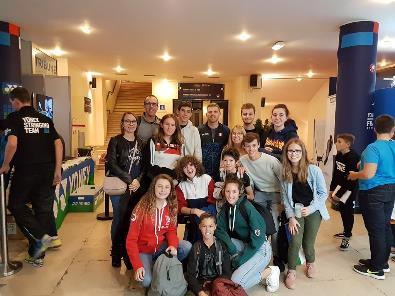 22
30/11/2018
Assemblée Générale Ordinaire - 16 11 2017
Sans oublier …
2 Tournois interne

Le championnat du VO Seniors

Les journées des IC vétérans

Les Rencontres à domicile des IC Séniors

Les rencontres Jeunes

Les stages Jeunes
23
30/11/2018
Assemblée Générale Ordinaire - 16 11 2017
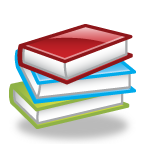 30/11/2018
Assemblée Générale Ordinaire - 16 11 2017
LES DEPENSES 2018 - 2019           Budget : 81 450 €
25
30/11/2018
Assemblée Générale Ordinaire - 16 11 2017
LES recettes 2018-2019           Budget : 81 450 €
26
30/11/2018
Assemblée Générale Ordinaire - 16 11 2017
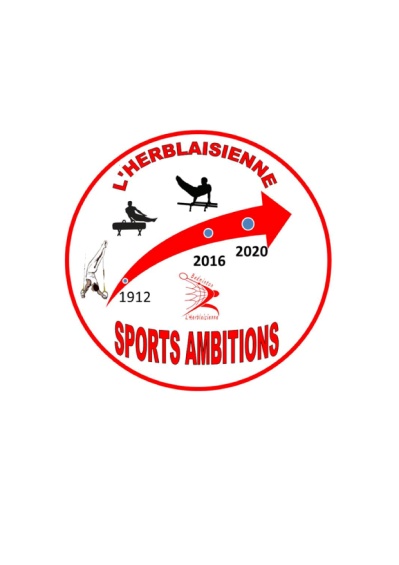 QUESTIONS SUR LE BUDGET  
                2018 - 2019?


APPROBATION DU BUDGET 2018 – 2019 ?
27
30/11/2018
Assemblée Générale Ordinaire - 16 11 2017
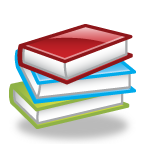 30/11/2018
Assemblée Générale Ordinaire - 16 11 2017
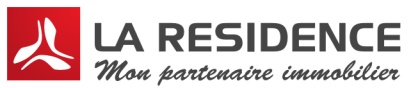 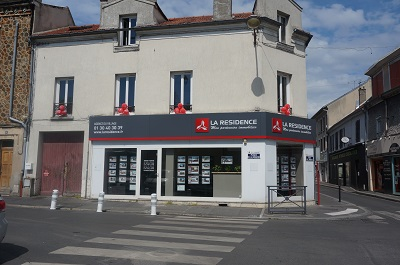 http://www.laresidence.fr/nos-agences-immobilieres-herblay
29
30/11/2018
Assemblée Générale Ordinaire - 16 11 2017
Partenariat avec « LA RESIDENCE »
Partenariat de 3 ans.

Réalisé :
Une banderole 5m x 1,5m pour affichage permanent aux Beauregards
2 Kakemono ou Roll-up standards 85x200mm 
Tenues de Badminton avec logos
Participation aux bons d’achat Tournoi

Autres animations en cours de réflexion
30
30/11/2018
Assemblée Générale Ordinaire - 16 11 2017
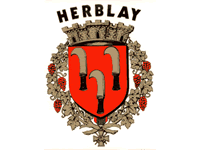 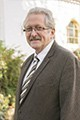 Daniel Lemoine
Adjoint au Maire délégué au sport, aux bâtiments municipaux et conseiller communautaire
31
30/11/2018
Assemblée Générale Ordinaire - 16 11 2017
Interrogations et Messages forts pour la municipalite
Problème de température dans la salle de Gymnastique au gymnase des Fontaines .

Problèmes de nettoyage du sol aux Beauregards

Des structures sportives de plus en plus saturées …. Le nouveau gymnase

Ne pas relâcher les efforts pour permettre aux clubs de développer leurs projets et les soutenir pour :
Disposer de créneaux,
Permettre la découverte des sports dans les Ecoles Elémentaires.
Organiser des manifestations sportives.
32
30/11/2018
Assemblée Générale Ordinaire - 16 11 2017
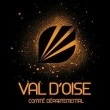 Loc Gopalakrisna
Président du CDBVO
33
30/11/2018
Assemblée Générale Ordinaire - 16 11 2017
Un grand merci aux
BONNE SAISON 2018 -2019
34
30/11/2018
Assemblée Générale Ordinaire - 16 11 2017
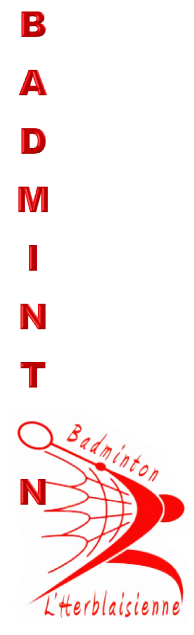 MERCI POUR VOTRE PARTICIPATION
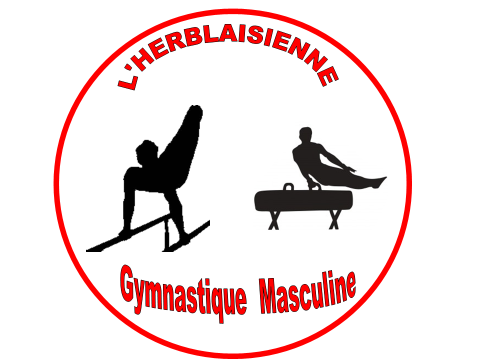 +
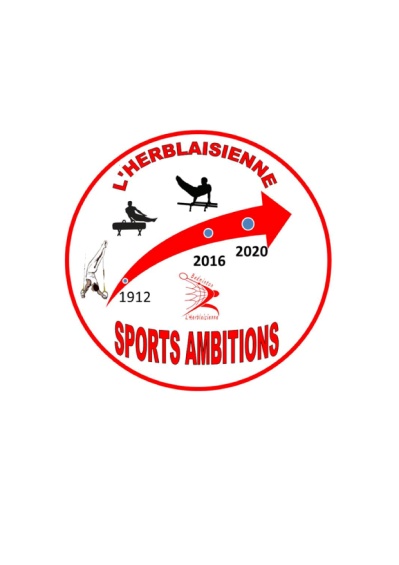 35
30/11/2018
Assemblée Générale Ordinaire - 16 11 2017